20.1 Pohyb molekul v plynech
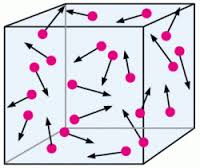 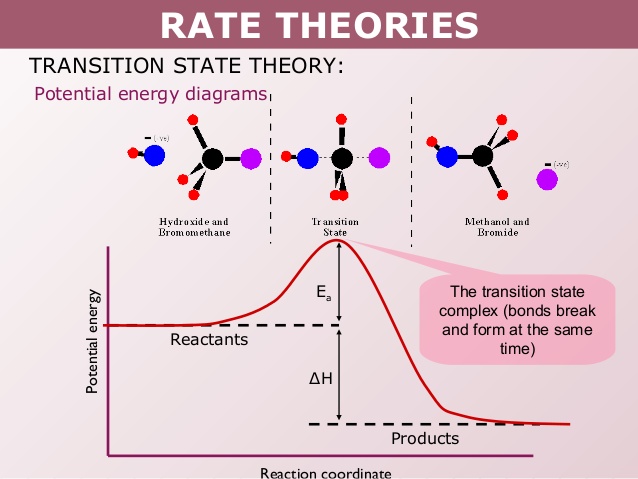 +
Pochopení rychlostních zákonů chemických reakcí
20.1.1 Předpoklady kinetické teorie plynů
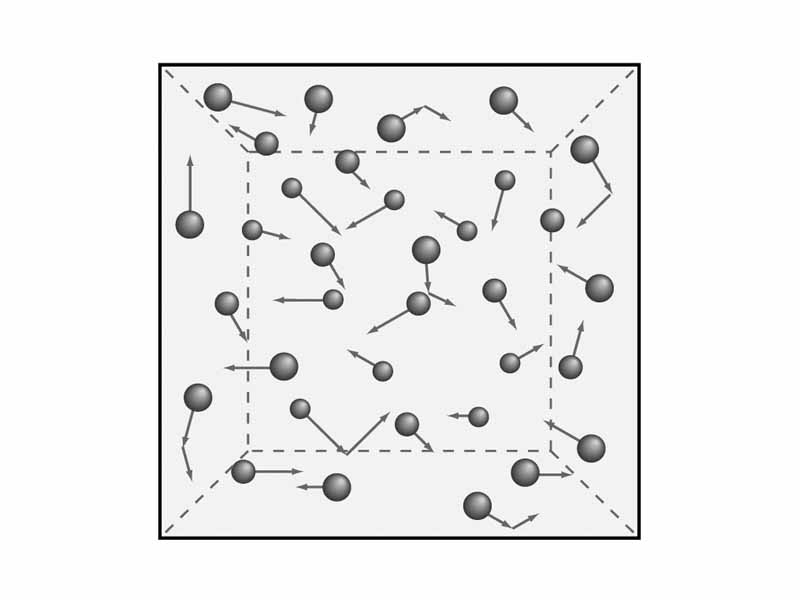 Obr. 20.1 Změna rychlosti při nárazu na stěnu
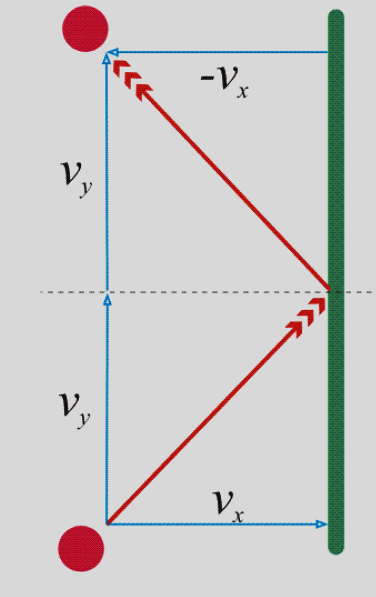 Obr. 20.2 Odvození frekvence nrazů na stěnu
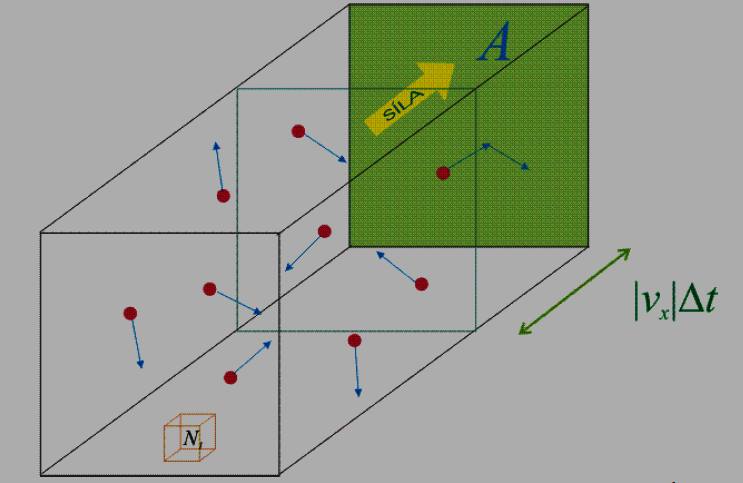 Pojem „distribuční funkce“
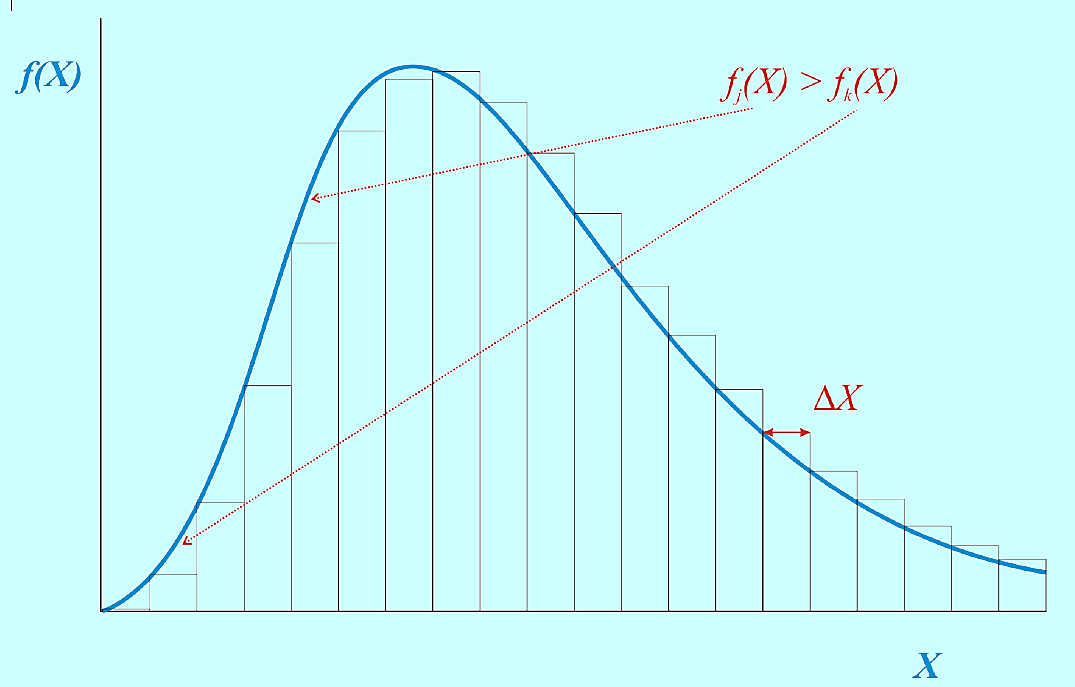 Obr. 20.4 Význam plochy pod distribuční funkcí
Relativní počet molekul
Obr. 20.3 Maxwell-Boltzmannova distribuce rychlostí pro různé hmotnosti
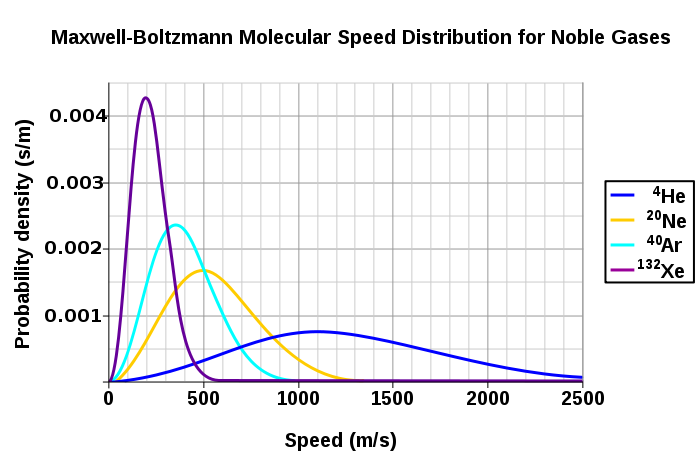 Relativní počet molekul(s/m)
Rychlost (m/s)
* Vzácné plyny, 298.15 K
Obr. 20.3 Maxwell-Boltzmannova distribuce rychlostí pro různé teploty
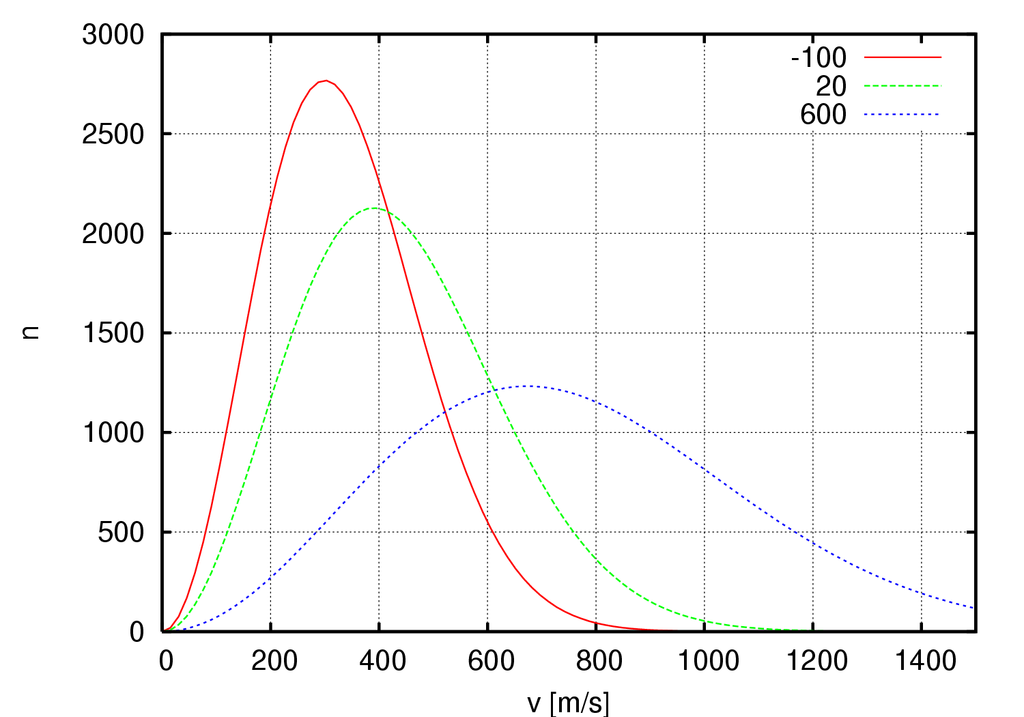 Absolutní počet molekul(s/m)
Distribuce rychlostí pro 106 molekul O2 při −100, 20 a 600 °C.
Obr. 20.6 Rychlost: nejpravděpodobnější, střední a střední kvadratická
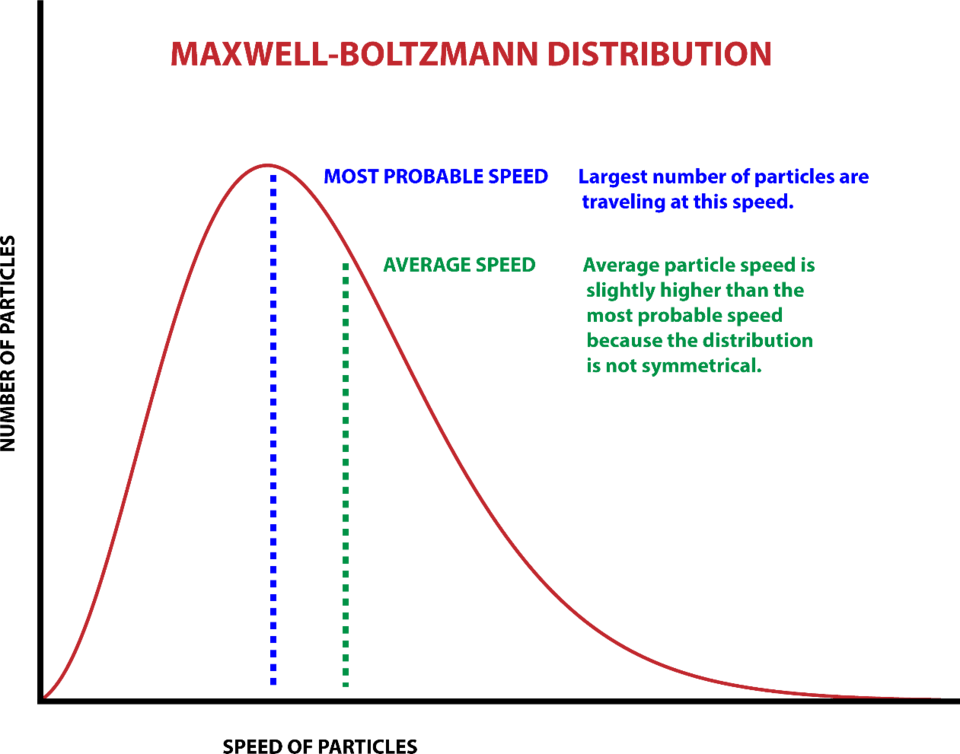 Nejpravděpodobnější rychlost
Střední rychlost
Relativní počet molekul
Střední kvadratická rychlost
Rychlost